Классный концертПУТЕШЕСТВИЕ В СТРАНУ ДЕТСТВА
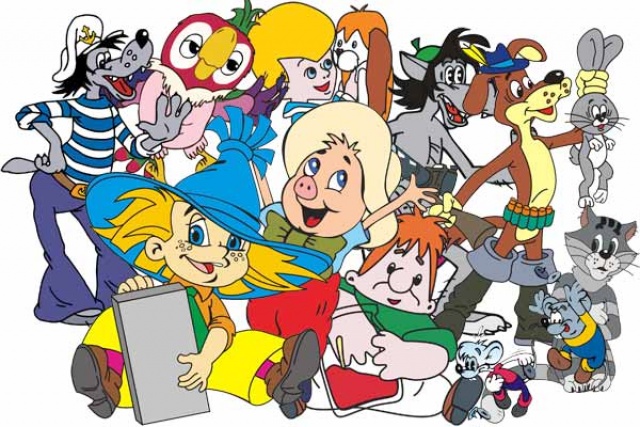 «ОБЛАКА» 
муз. В.Шаинского,   сл. С.Козлова
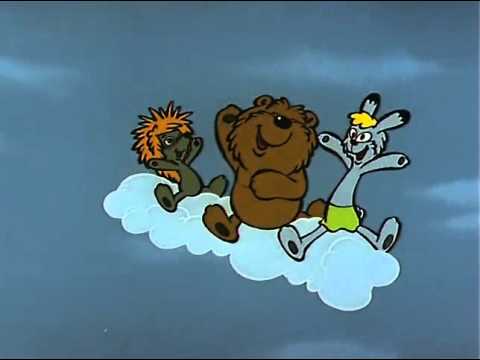 М/Ф  «Трям-здравствуйте» (1980 г.)
28 ОКТЯБРЯ –Всемирный День мультфильмов
Эмиль  Рейно 
Первое представление светящихся пантомим
1892 г.   Париж
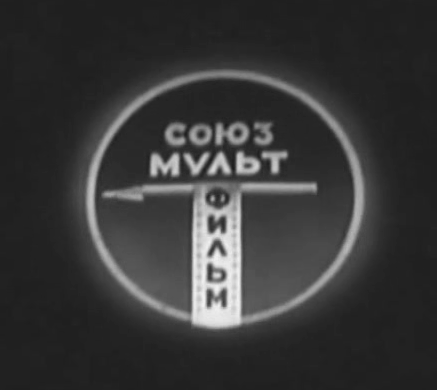 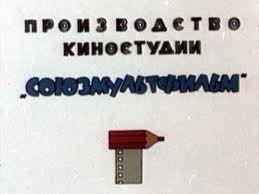 10 июня 1936 г. – День основания киностудии СОЮЗМУЛЬТФИЛЬМ
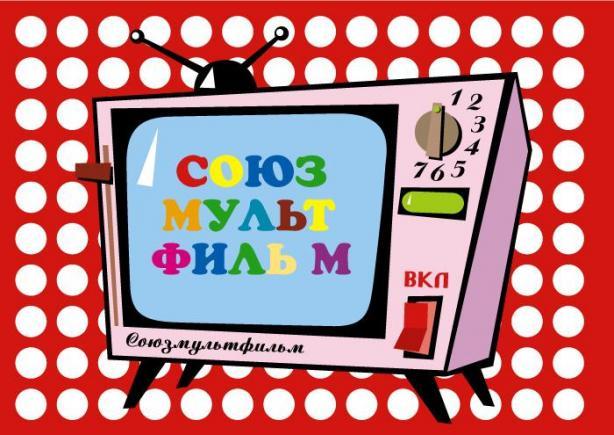 Первый мультфильм
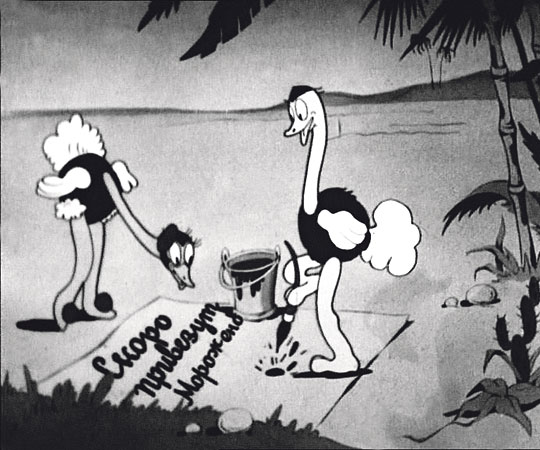 снятый на киностудии «Союзмультфильм»
«ПЕСЕНКА ЛЬВЕНКА И ЧЕРЕПАХИ» 
муз. Г.Гладкова,   сл. С.Козлова
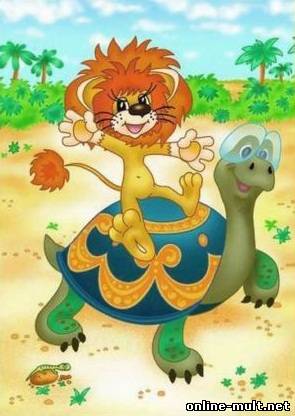 М/Ф    «Как львенок и черепаха   пели песню»     (1974 г.)
ЗАГАДКИ
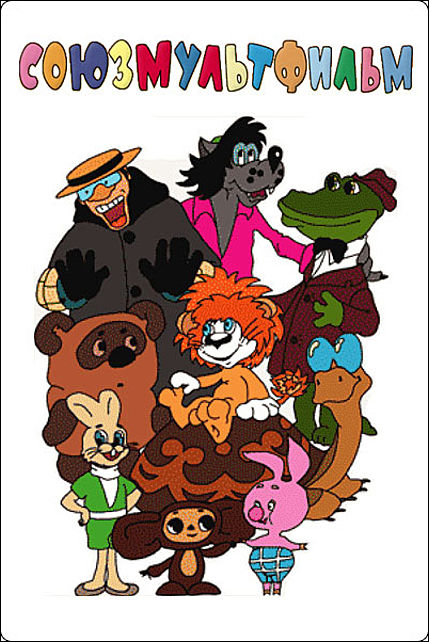 «АНТОШКА» 
муз. В.Шаинского,   сл. Ю.Энтина
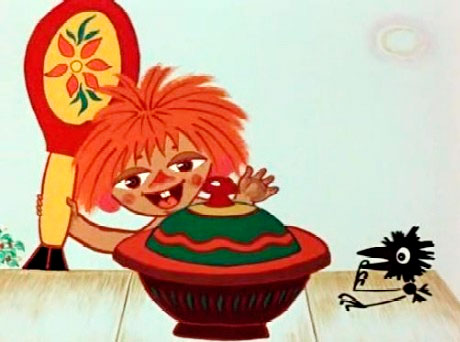 М/Ф    «Антошка»  (1969 г.)
Композитор    В.Шаинский
«ПЕСЕНКА МАМОНТЕНКА» 
муз. В.Шаинского,   сл. Д.Непомнящей
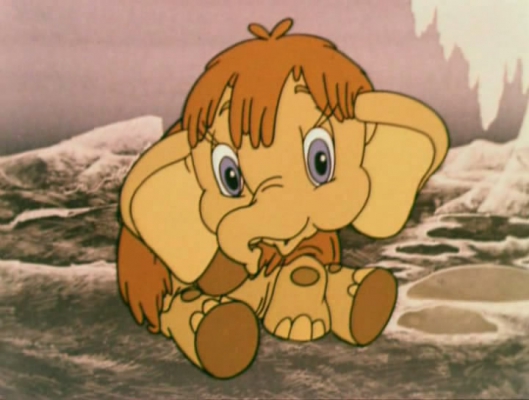 М/Ф   «Мама для мамонтенка »  (1981 г.)
«ПЕСЕНКА КОТА ЛЕОПОЛЬДА» 
муз. Б.Савельева,   сл. А.Хайта
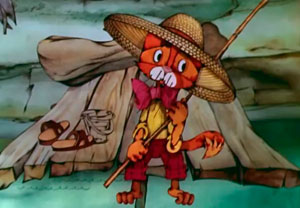 М/Ф    «Леопольд и золотая рыбка»  (1977 г.)
Писатель    Эдуард Успенский
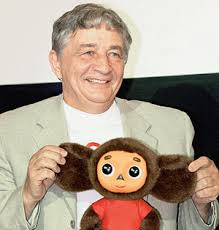 «ГОЛУБОЙ ВАГОН» 
муз. В.Шаинского,   сл. Э.Успенского
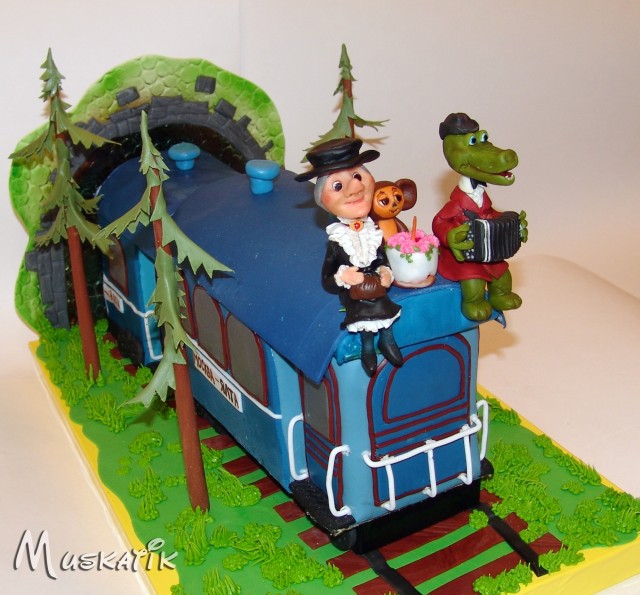 М/Ф  «Старуха Шапокляк» (1974 г.)
Игра с родителями
«УЛЫБКА» 
муз. В.Шаинского,   сл. М.Пляцковского
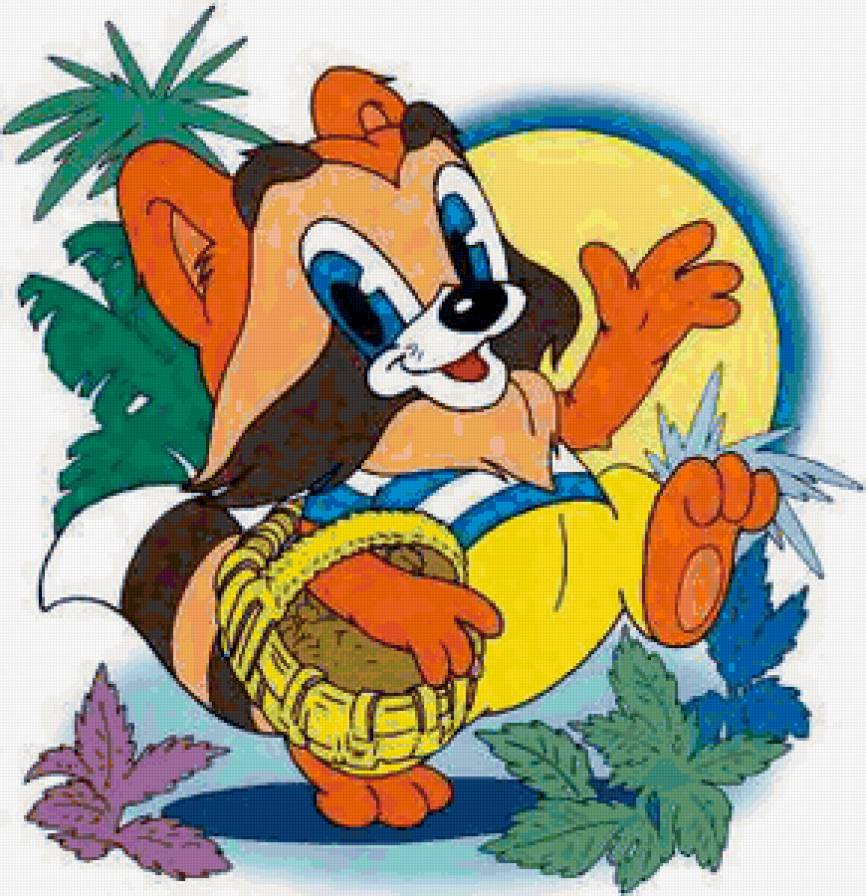 М/Ф    «Крошка Енот»  (1974 г.)
«В траве сидел кузнечик» 
муз. В.Шаинского,   сл. Н.Носова
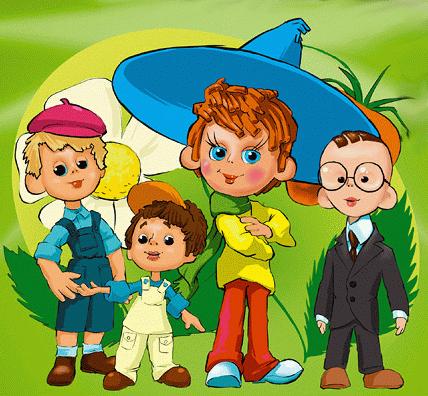 М/Ф    «Приключения Незнайки и его друзей»  (1971 г.)
Поэты-песенники
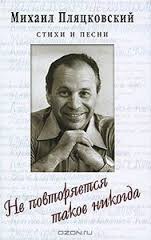 Михаил
Пляцковский
Юрий 
Энтин
Композиторы, писавшие песни к мультфильмам
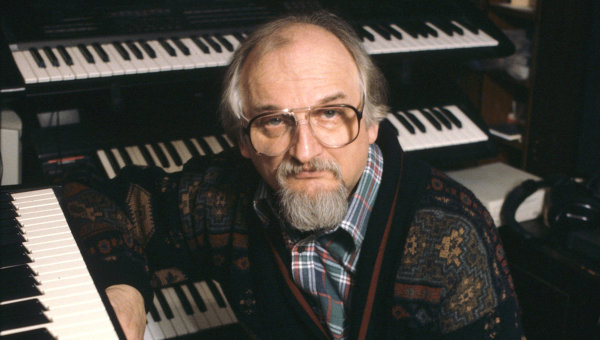 Г.Гладков
В. Шаинский
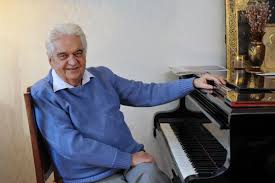 Е.Крылатов
«ЧУНГА-ЧАНГА» 
муз. В.Шаинского,   сл. Ю.Энтина
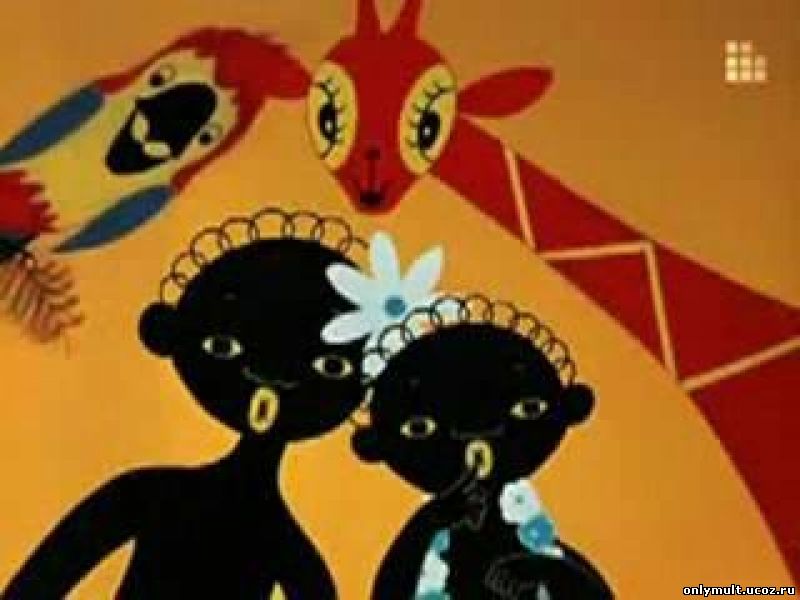 М/Ф    «Катерок»  (1970 г.)
Игра с залом «ГЕРОИ МУЛЬТФИЛЬМОВ»
«ПЕСНЯ ДРУЗЕЙ» 
муз. Г.Гладкова,   сл. Ю.Энтина
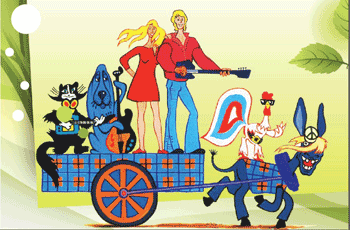 М/Ф    «Бременские музыканты»  (1968 г.)